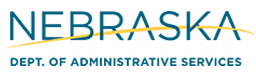 State AccountingBusiness User Group (BUG)
Wednesday, March 27, 2019
9:00 AM – 10:30 AM
1526 K Street basement, Training Room/Development Center
Agenda
Welcome and Introductions 
Phil Olsen, State Accounting Administrator
Andrea Kiichler, Financial Systems and Reports Coordinator
Chad Pinger, Financial Systems and Reports Coordinator
Announcements
General Announcements
Use AS.State Accounting email for requests, do not send to individual email
Deactivation of user IDs upon employee termination
Generic A/R E-mails-Ann Martinez
Presentations
State Accounting website/Training Guides/Accounting Manual
Purchase order clean-up for encumbrances
Purchase Order processes
Fixed Assets
Month End Close/Month End Close checklist
Fund Summary by Fund (review of balance sheet accounts)
Operating Investment Pool (OIP) review
Welcome and introductions
Phil Olsen, State Accounting Administrator
Previously worked for Auditor’s Office for 13 years.
Is a CPA with an MBA from NW Missouri state
Andrea Kiichler, Financial Systems and Reports Coordinator
14 yr. State Employee, was at Dept. of Labor-UI Tax and OCIO-Procurement 
Bachelor’s Degree in Business Admin w/ Finance emphasis
Lives in Seward, NE. with husband, 2 kids age 15 and 13, and 2 furbabies
Welcome and introductions
Chad Pinger, Financial Systems and Reports Coordinator
3 ½ yrs. State Employee, was at Dept. of Health and Human Services
Bachelor’s Degree in Business Administration, Finance.
Announcements
General Announcements

Use AS.State Accounting email for requests, do not send to individual email

Deactivation of user IDs upon employee Termination

Generic A/R E-mails-Ann Martinez
Purchase Order clean-up for Encumbrance process
Sheryl Hesseltine
What is an encumbrance?
Financial obligations which are chargeable to a specific biennium’s appropriation and for which a part of the appropriation is reserved.

Policy based on Statutes 81-138.01 – 81-138.04

In simple terms:  an encumbrance is a reservation of an appropriation
Valid Encumbrance: 81-138.01
A purchase order is issued, but the goods and accompanying invoice were not received and paid during the same biennium
Goods or services were received, but an invoice has not been received and paid
Goods or services and an invoice were received, but payment could not be made during the same biennium
[Speaker Notes: For the first point, a service purchase order is not valid and will need to be received, closed out or cancelled prior to FEYE]
Valid Encumbrance: 81-138.01
Salaries have been earned and are payable to the employees, but have not been paid as of the end of the biennium as a result of pay periods not being consistent with the end of the biennium, except that higher education institutions may encumber payrolls for the remainder of the summer session which is in progress at the end of the state’s biennium if they have been budgeted and appropriated in such manner.
Valid Encumbrance: 81-138.01
A written agreement for a grant or award to distribute aid was signed but was not paid during the same biennium.
Four ways to identify prior year obligations
Prior Year Voucher Without PO (P9 transaction)

Prior Year Voucher With PO (P9 transaction)

Manual Encumbrances (J9 transactions in PB ledger)

Automatic Encumbrances (Open purchase orders at year end)
Automatic Encumbrances
Purchase Orders that were open at June 30

State Accounting takes a “snapshot” of all open purchase orders at June 30 and records that information in the PC ledger
Automatic Encumbrances
It is very important that agencies complete a review of Open Purchase Orders before June 30 to ensure all orders are valid
These will be rolled over into July 1, 2019
If there is a problem, contact State Accounting by email at as.stateaccounting@nebraska.gov with a subject line of PO followed by the purchase order number, order type and line number
Purchase Orders
Run Open PO Detail by Branch/Plant Report  (R43632) - Version NIS0004





Cancel POs that are never going to be receipted. 
   (note: when cancelling a PO be sure to Save)
Menu Paths 
Accounting | Inquiries & Reports | Accounting Reports | Encumbrance/PO Reports | Open PO Detail by Branch/Plant
Purchasing - Agencies | Inquiries & Reports | Purchasing Reports | Procurement Reports | Open PO Detail by Branch/Plant
[Speaker Notes: When cancelling a PO, it will ask if you are sure…choose Yes.  Then it will bring up a screen for you to leave a comment on why PO is being cancelled.  You will still need to save after this.]
Cancel a Purchase Order
Menu Path
Purchasing - Agencies | Purchase Orders - Agency | Work with Purchase Order

Enter Order Number in QBE Line, Find
Detail Revisions
Form
Cancel Order
Will require an attachment on why cancelling – Save after this
Review amounts encumbered through PO
Allotment Status Encumbrance Detail report:
Accounting| Inquiries & Reports| Accounting Reports | Encumbrance/PO Reports 

Choose Data Selection/Submit:
For the Operand ‘Ledger Types’ should only be PA
Enter Agency Number
Can narrow it down by Program Number and/or Fund Type.  To get everything for your agency, remove the lines for Program Number and Fund Type.
Review amounts encumbered through PO
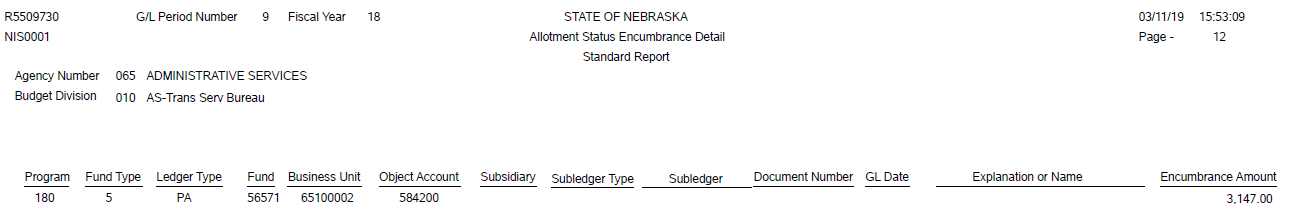 Review amounts encumbered through PO
The Allotment Status Encumbrance Detail report gives you the total encumbered per account number (business unit/object code combination)

Inquire on the PA Commitment to find out which purchase order(s) is being encumbered for that account number
PA Commitment Inquiry
E1 path:  Purchasing – Agencies | Inquiries & Reports | Purchasing Inquiries | PA Commitment Inquiry

Enter the Account Number in the QBE line, choose Order Summary and Find

Gives you the open amount, by purchase order, that should tie to your Allotment Status Encumbrance Detail report
PA Commitment Inquiry
PA Commitment Inquiry
Is this a valid purchase order?

If not, follow your agency procedures for correction or cancellation

If the Open Amount that shows on the PA Commitment Inquiry screen does not match the Allotment Status Encumbrance Detail report, please contact State Accounting for assistance
Liquidating a Manual Encumbrance
This is only for the J9 transactions in the PB  ledger

If you have created a manual encumbrance and it has already been paid, it must be liquidated.

Only liquidate manual encumbrance batches created by your agency.  i.e. State Accounting creates and posts the payroll manual encumbrance for most agencies.  These batches are liquidated by State Accounting.
Liquidating a Manual Encumbrance
E1 Training Guides
http://link.nebraska.gov
User Guides in Help section at top of page
Payroll and Financial Center
Budgeting
Lesson 1: Working with Transactions-”Liquidating a Manual Encumbrance”
If using the void journal entry process, make sure to use a current G/L Date, and approve and post the batch before month end close.
Fixed Assets
Andrea Kiichler
Fixed Assets
Fixed Asset Facts

Creating Master Record

Posting Costs and Reports 

The Big Picture
Fixed Asset Factuals
Created by payment to vendor by receipt from PO or JE

Coded to “58” Object Code 

Payments posted to General Ledger, copy to Fixed Asset module

Fixed Assets= $1500 < 
	Exception: computers & firearms, all must be capitalized
Master Record
Beginning of Life for asset
	*Tag number  
	*Cost Account 
	*Date acquired 
	*User defined Category Codes 
	*Text descriptions/remarks

Must be created for all Fixed Assets
E1 Guide for Creating Asset Master
Posting Costs & Checking it twice!
Receipting and Posting Costs = must establish relationship in same month
Splitting the Cost for Multiple Assets = Journal Entry (same month)
Friendly suggestion: no FA receipting last week of month
Allows time for Fixed Asset Coordinator to review receipts & JE’s for splits
E1 Guide for Posting & Split Asset Transaction Posting
Fixed Asset Reports = your besties!
Fixed Asset No Cost Integrity Report: listing of the Fixed Assets that have master records. These are the assets you have Tags for in E1. 

Unposted Fixed Asset Report: Asset record not created yet

Matching game (reports as of 3/15)

Monthly review of these reports keeps you current

Must be cleared end of each month, and at FYE
Fixed Asset Fumbles
Oops! I didn’t post FA cost to asset in the same month! 
	*JE instruction and documentation 
	*documentation is invoice/PO/Packing Slips. 
How do I know when to Pass on a cost?
	*Most of the time, JE Credit side of transaction, but not always. Review cost of  	  your assets first.  
Uh Oh…..I just don’t get it! HELP! 
	*Email Andrea: andrea.kiichler@nebraska.gov
The Big Picture…why is this important?
State Accounting is responsible for the Comprehensive Annual Financial Report (CAFR)
Includes all agencies assets and present value:
Land & Buildings = $100,000+
Equipment = $5,000+
Construction in Progress = $100,000+	
     (Make sure to use OC 587500)
Depreciation: processed by state accounting quarterly
Monthly Checklist
Shannon Muffly
Monthly Checklist
Website – under State Accounting Manual
Post voided batches promptly
Review unposted batches periodically
Review and post unposted batches. Delete batches w/prior month’s G/L date
Post Purchase Order Receipt, type “O”, batches before creating vouchers
Monthly Checklist
All “O” batches must be posted or reversed before month is closed
We will post current “O” batches at 5:00 p.m. on last working day of the month. If batch doesn’t post, we will process a reversal batch. No notice will be sent out and no post reports will be emailed to the agency.
Watch G/L dates
Next months date should be used if 3 days before the end of a month
Make sure IB batches post
Review Unposted Fixed Assets
Month End Close
Shannon Muffly
When?
First business day of the month
Certain batches must be posted before noon
If not, we will approve and post 
Correcting entries can be done by the agency
Batch Types
O – PO/Contract Entries
7 – Actual Payroll Period Entries
# - Payroll Vouchers
N – Inventory 
0 (Zero) – Manufacturing
G – General Accounting with fund type 99990 
G – General Accounting with document type J1 (PCARD)
Batch Types
E – Asset Transfers
X – Depreciation Journal Entries
Z – Disposal Journal Entries
W – Manual Checks w/o match
K – A/P Checks
IB – settled invoice batches and unposted  invoice batches (we delete)
RB – unposted cash receipt batches (we delete)
Unposted Voids
Deleting versus Voiding
Deleting is for transactions that haven’t been posted
Voiding is for transactions that have been posted
Voiding Transactions
If you void a transaction, the original batch MUST be approved and posted 

For the last 3 business days of the month:
The G/L date MUST be set to the next month
Example: Current date is 2/26/19; set the G/L date for 3/1/19
OIP Review
OIP – Operating Investment Pool
Expect communication from me
Verify all funds and business units receiving interest
Annual Basis
Agencies need to verify by email with me
If changes need to be made, please submit an Investment Authorization Form
Email verification and/or Investment Authorization Form to: Shannon.Muffly@Nebraska.gov
Fund Summary by Fund Reviews
Fund Reviews
Monthly report on our website
Agencies should review on a monthly basis
Balance Sheet accounts (A/L) with negative balance
Cleared up by fiscal year end
Fund Requests
Location and Availability
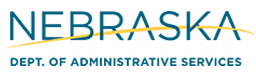 Questions?
http://das.nebraska/accounting
Administrator’s Correspondence; closing schedule
Accounting Policies; state accounting manual (section 11, encumbrance policy)

http://www.nebraskalegislature.gov/laws/browse-statutes.php 
        statutes 81-138.01 – 81-138.04

Contact Info
sheryl.hesseltine@nebraska.gov, 402-471-0610
andrea.kiichler@nebraska.gov, 402-471-6621
shannon.muffly@nebraska.gov, 402-471-0616
kevin.le@nebraska.gov, 402-471-0622